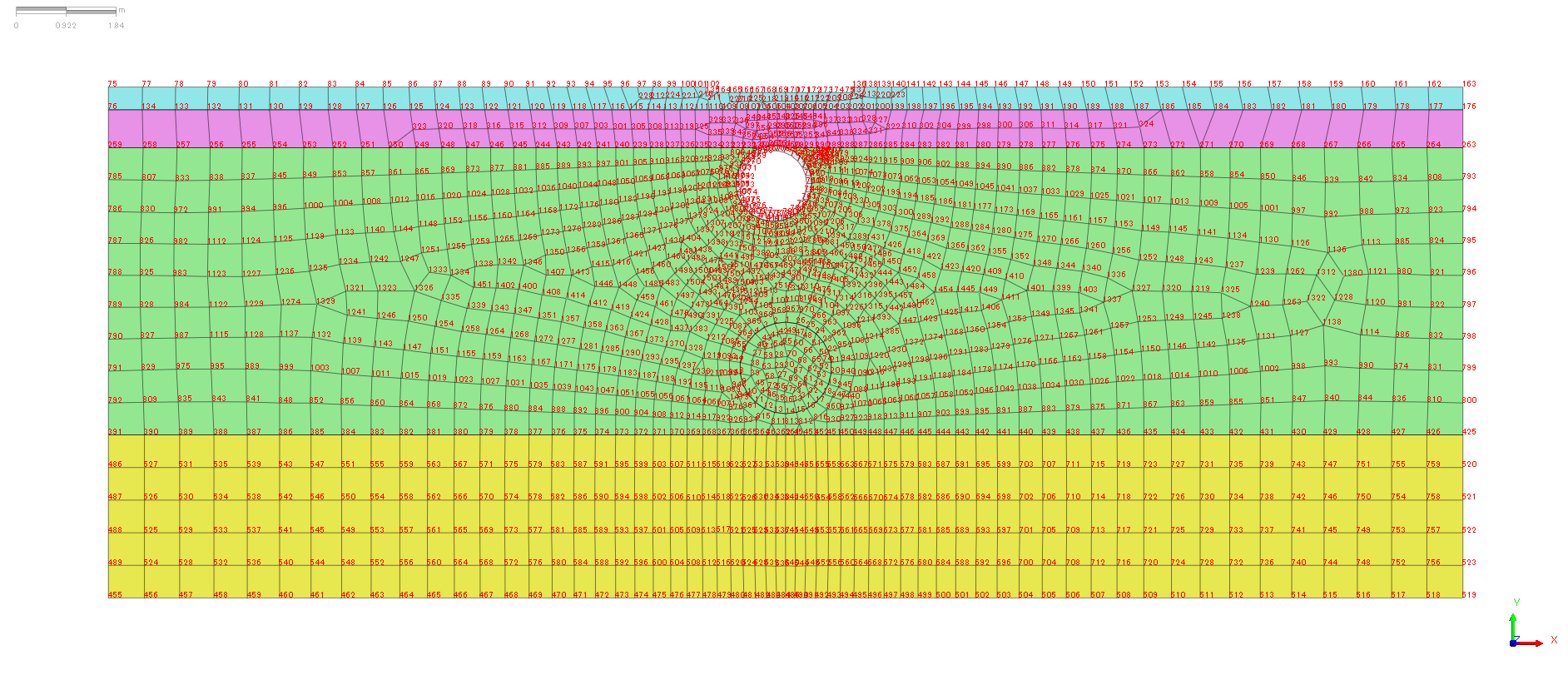 モデル図（節点番号）
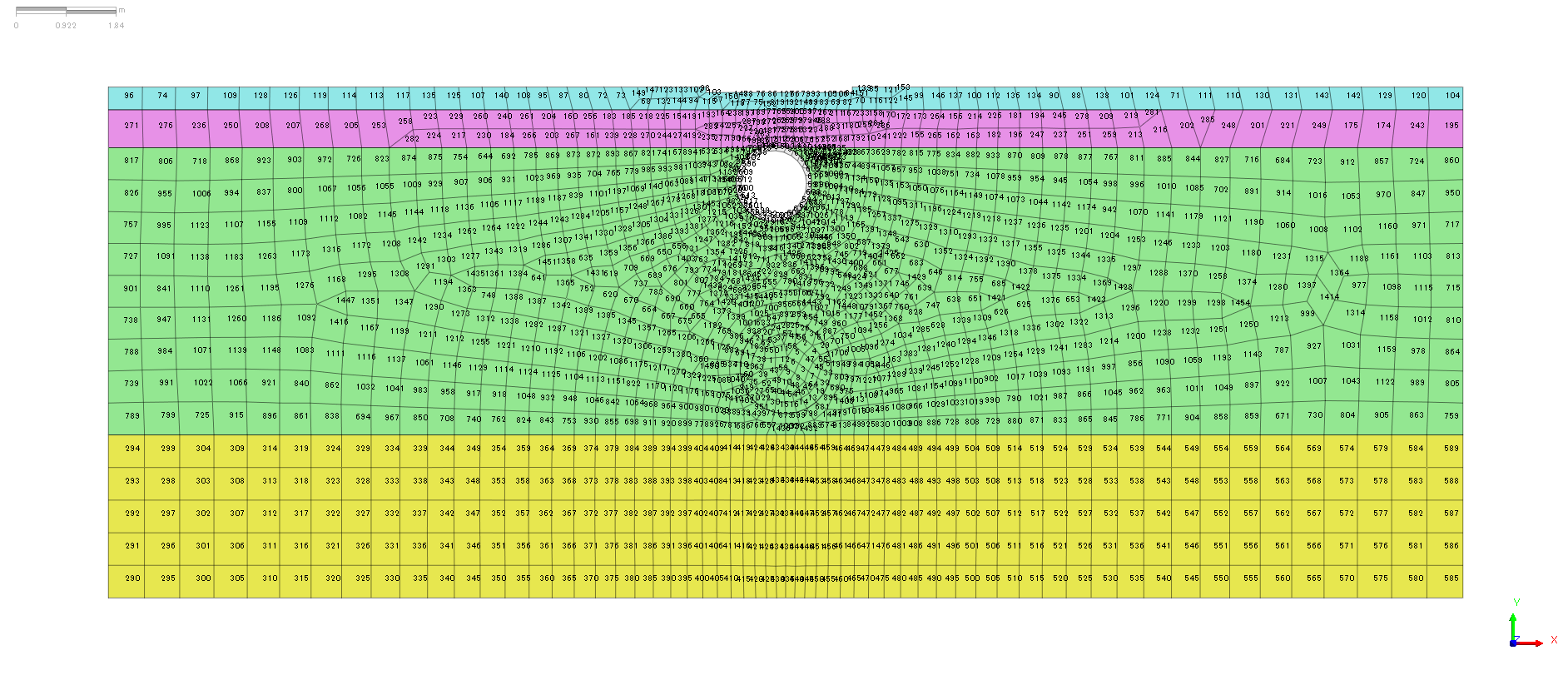 モデル図（要素番号）
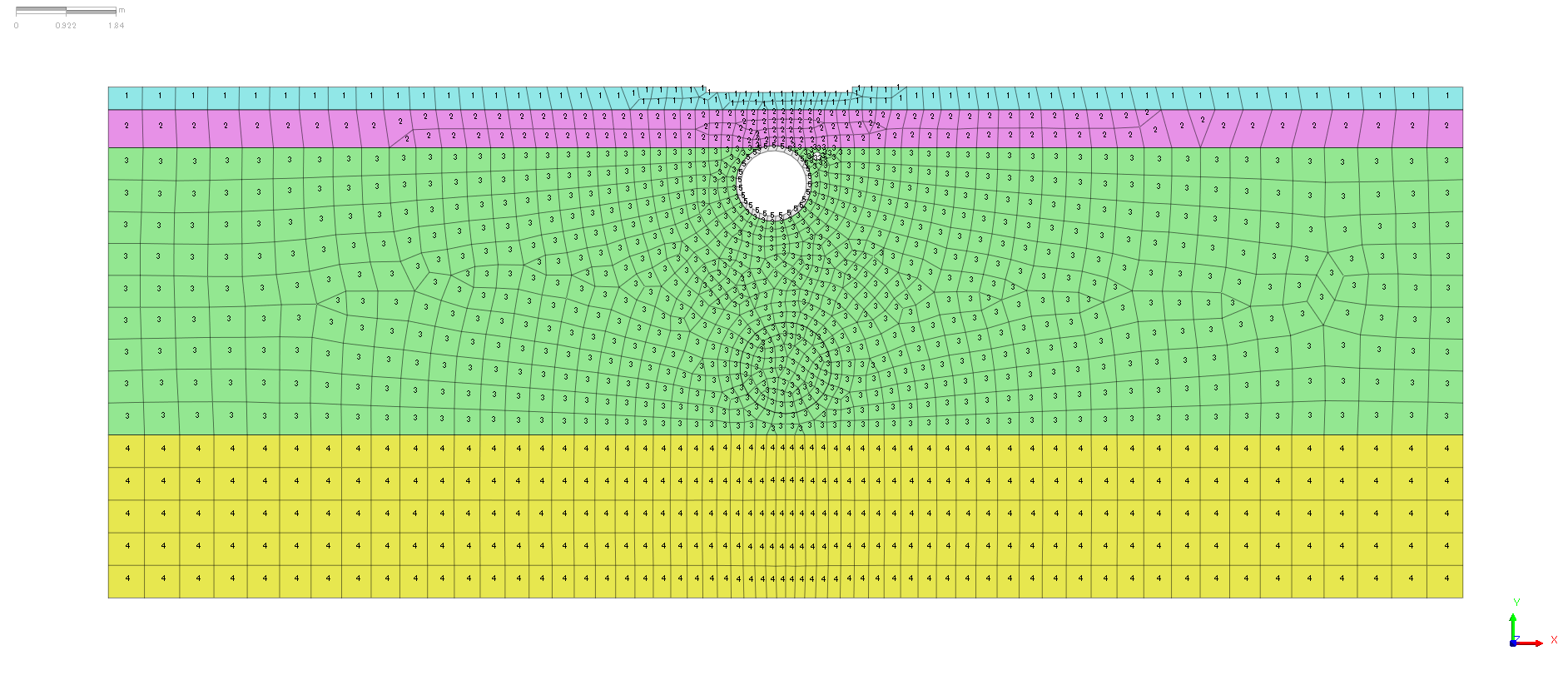 モデル図（地層番号）
推進管直上（地表）
（水平）変位
δx＝-0.0mm
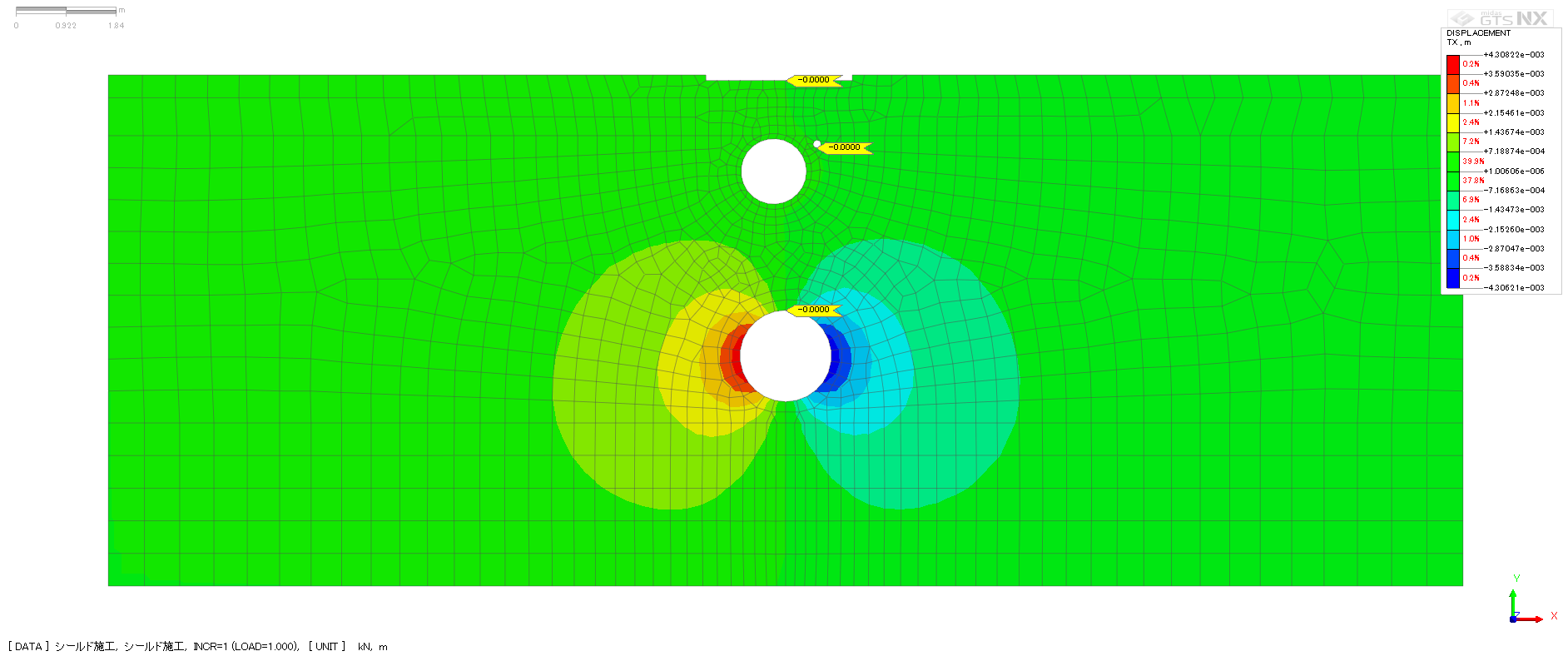 ガスφ150下端
（水平）変位
δx＝-0.0mm
φ1690推進掘削頂部
（水平）変位
δx＝-0.0mm
変位コンター図（水平変位／X方向）　
STEP-2　解放率30%
推進管直上（地表）
（鉛直）変位
δy＝-2.1mm
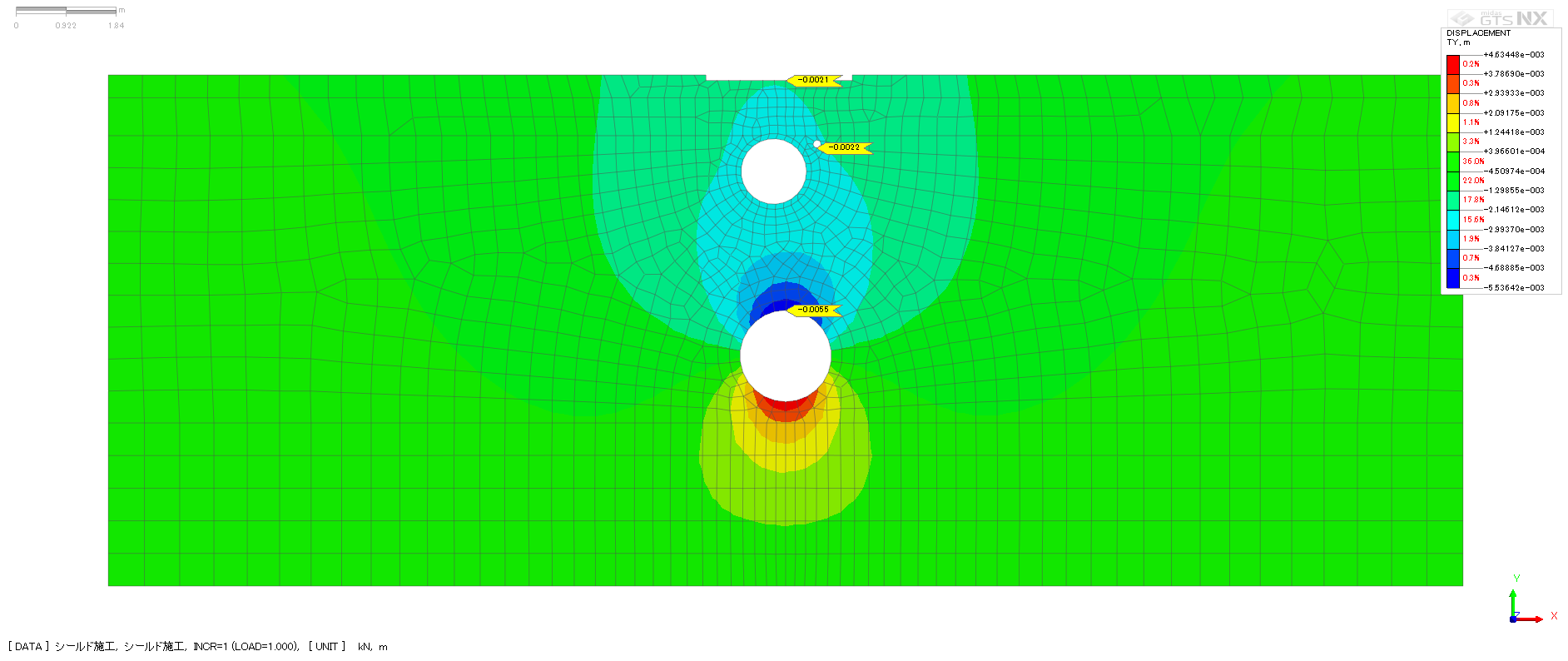 ガスφ150下端
（鉛直）変位
δy＝-2.2mm
φ1690推進掘削頂部
（鉛直）変位
δy＝-5.5mm
変位コンター図（鉛直変位／Y方向）　
STEP-2　解放率30%
推進管直上（地表）
（合成）変位
δxy＝2.1mm
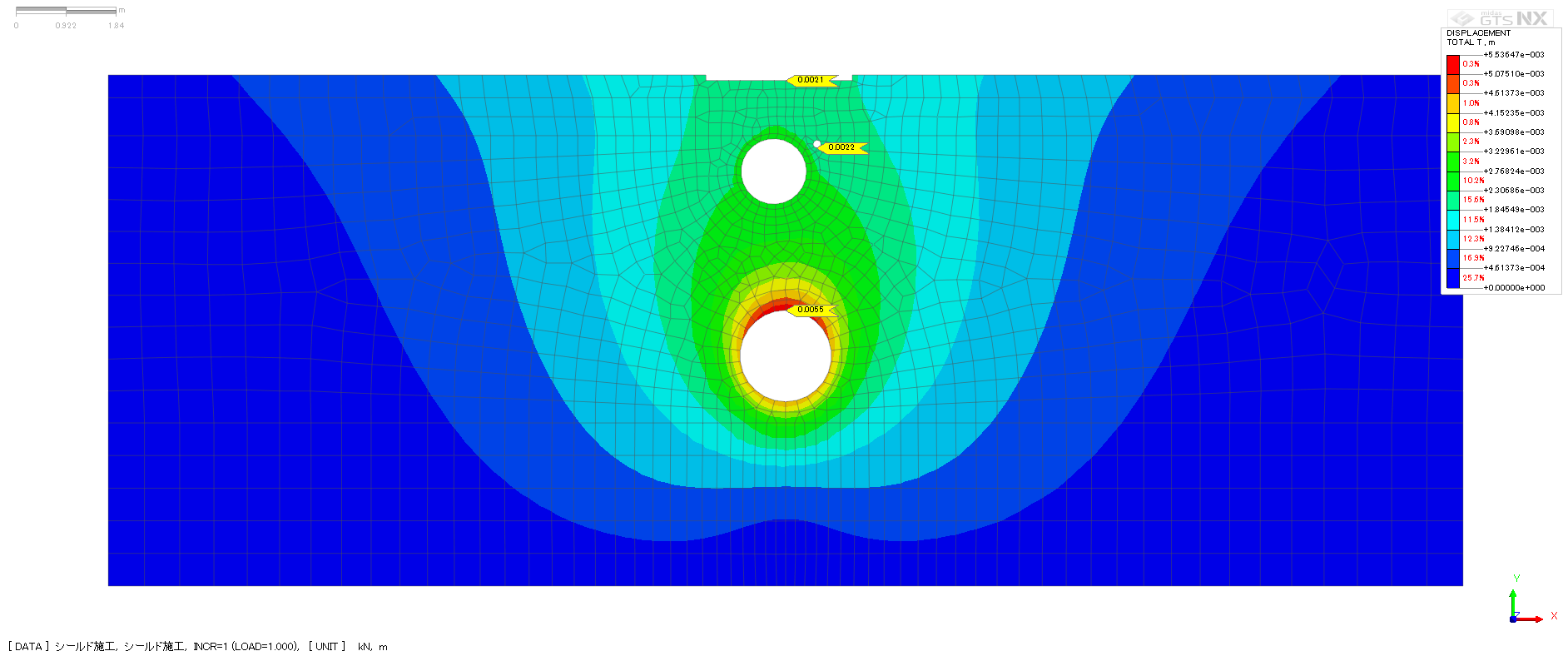 ガスφ150下端
（合成）変位
δxy＝2.2mm
φ1690推進掘削頂部
（合成）変位
δxy＝5.5mm
変位コンター図（水平変位／X方向）　
STEP-2　解放率30%
推進管直上（地表）
（合成）変位
δxy＝2.1mm
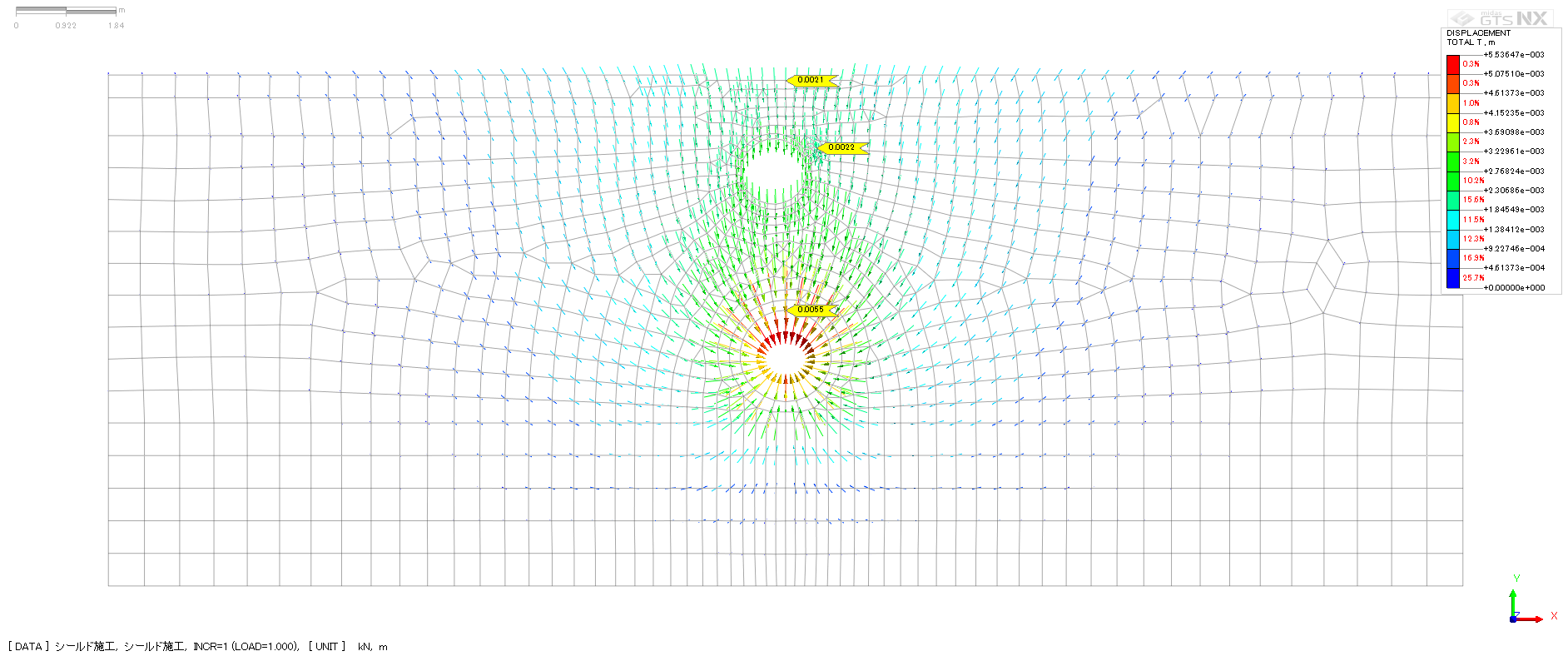 ガスφ150下端
（合成）変位
δxy＝2.2mm
φ1690推進掘削頂部
（合成）変位
δxy＝5.5mm
変位ベクトル図（合成変位／XY方向）　
STEP-2　解放率30%